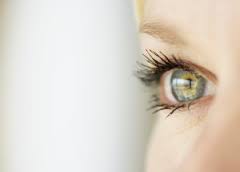 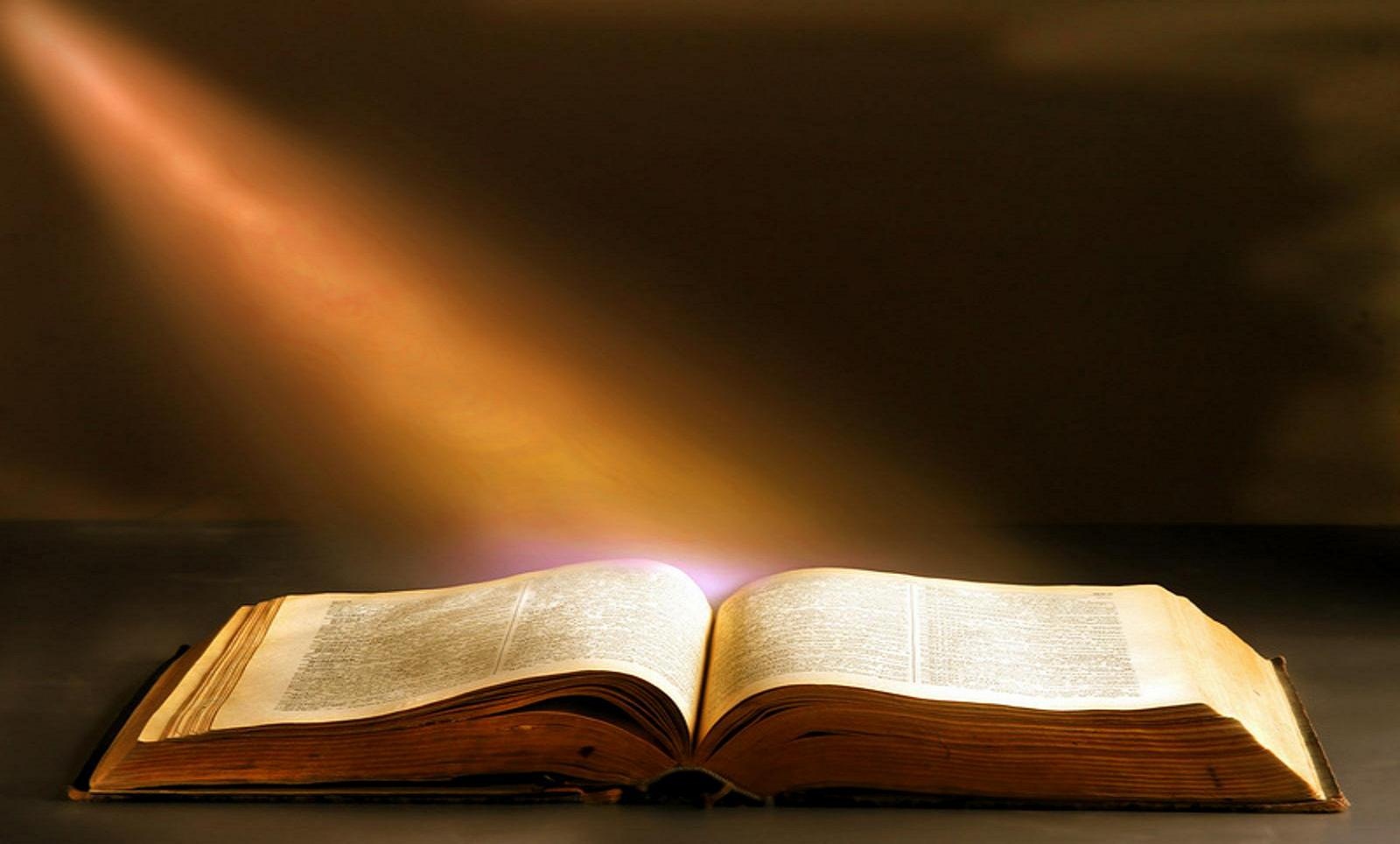 他开了我的眼睛
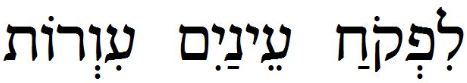 约翰福音9:24-41
1
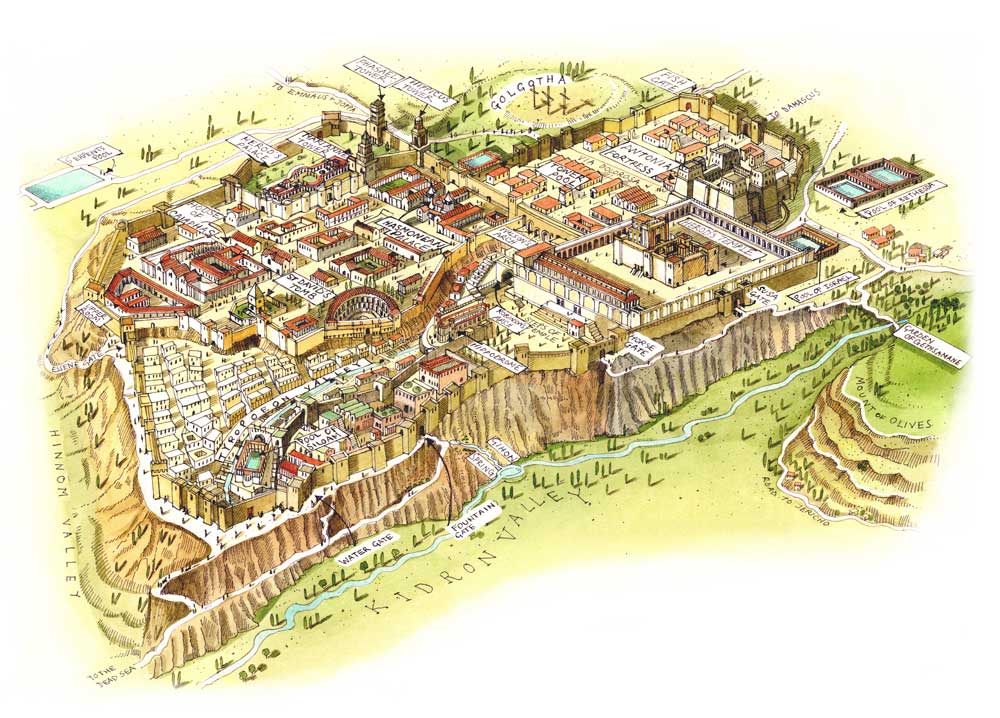 耶穌時代的耶路撒冷
聖殿
600m
西羅亞池
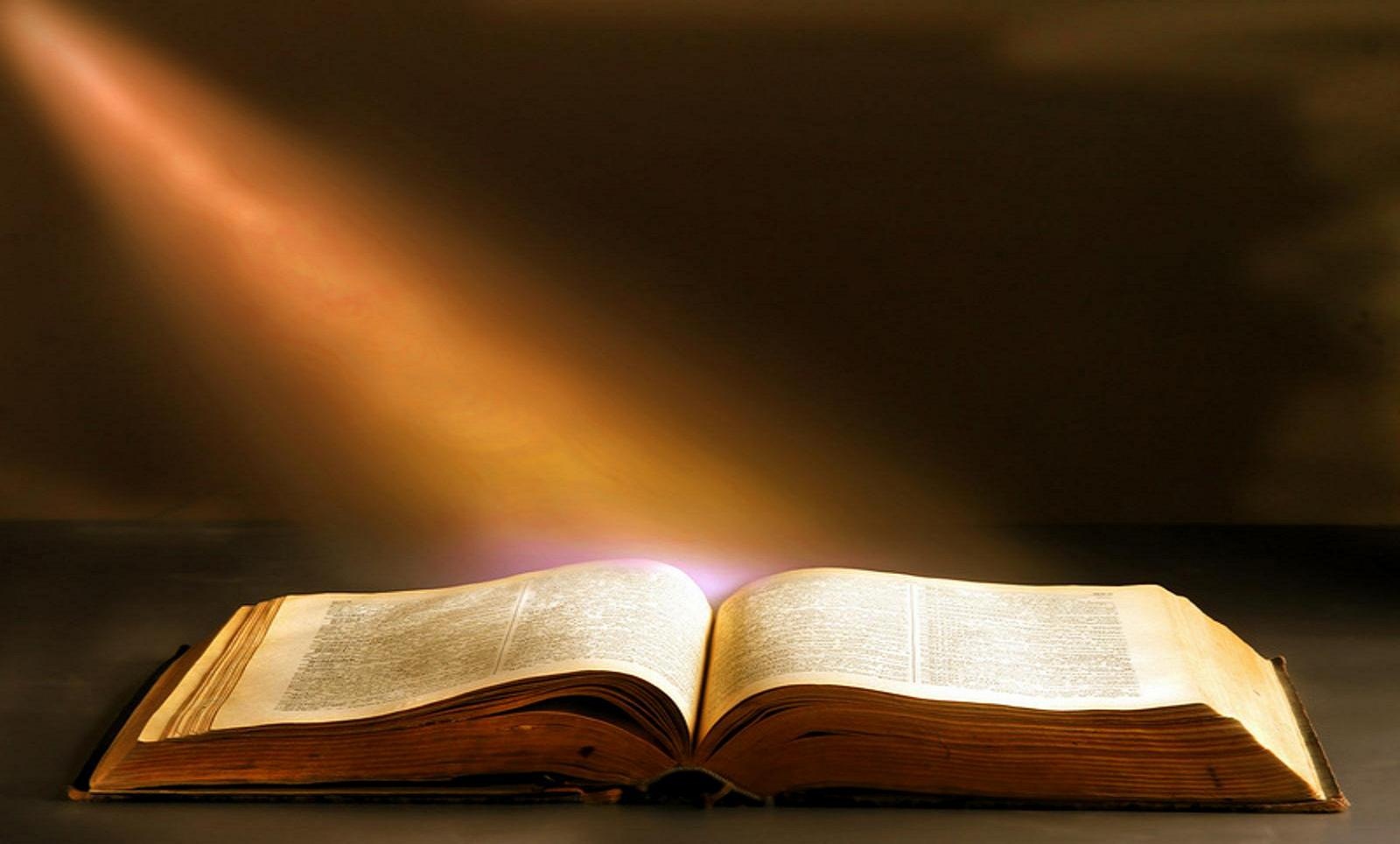 西罗亚池子

约9:7b 
他去一洗，
回头就看见了
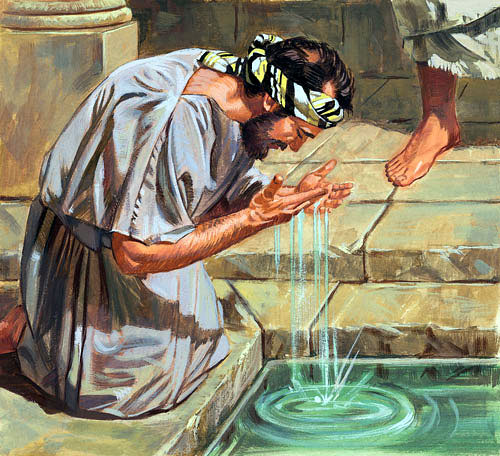 3
赛42:6 我─耶和华凭公义召你，必搀扶你的手，保守你，使你作众民的中保，作外邦人的光
赛42:7 开瞎子的眼，      
领被囚的出牢狱，领坐黑暗的出监牢。
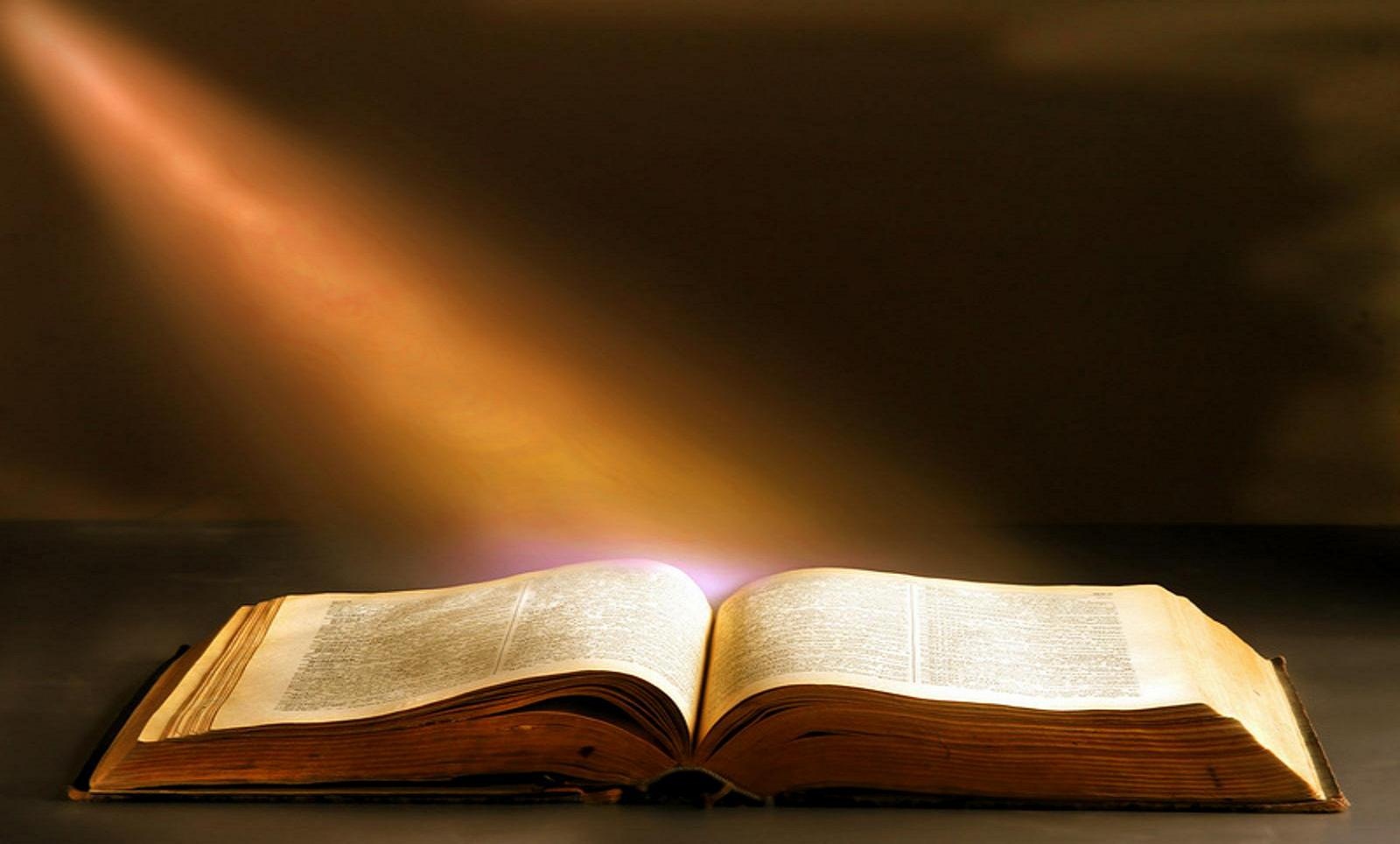 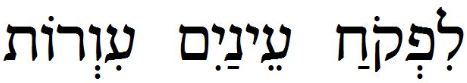 4
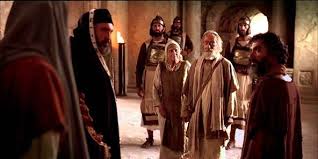 瞎子的父母
約翰福音9:18-23
5
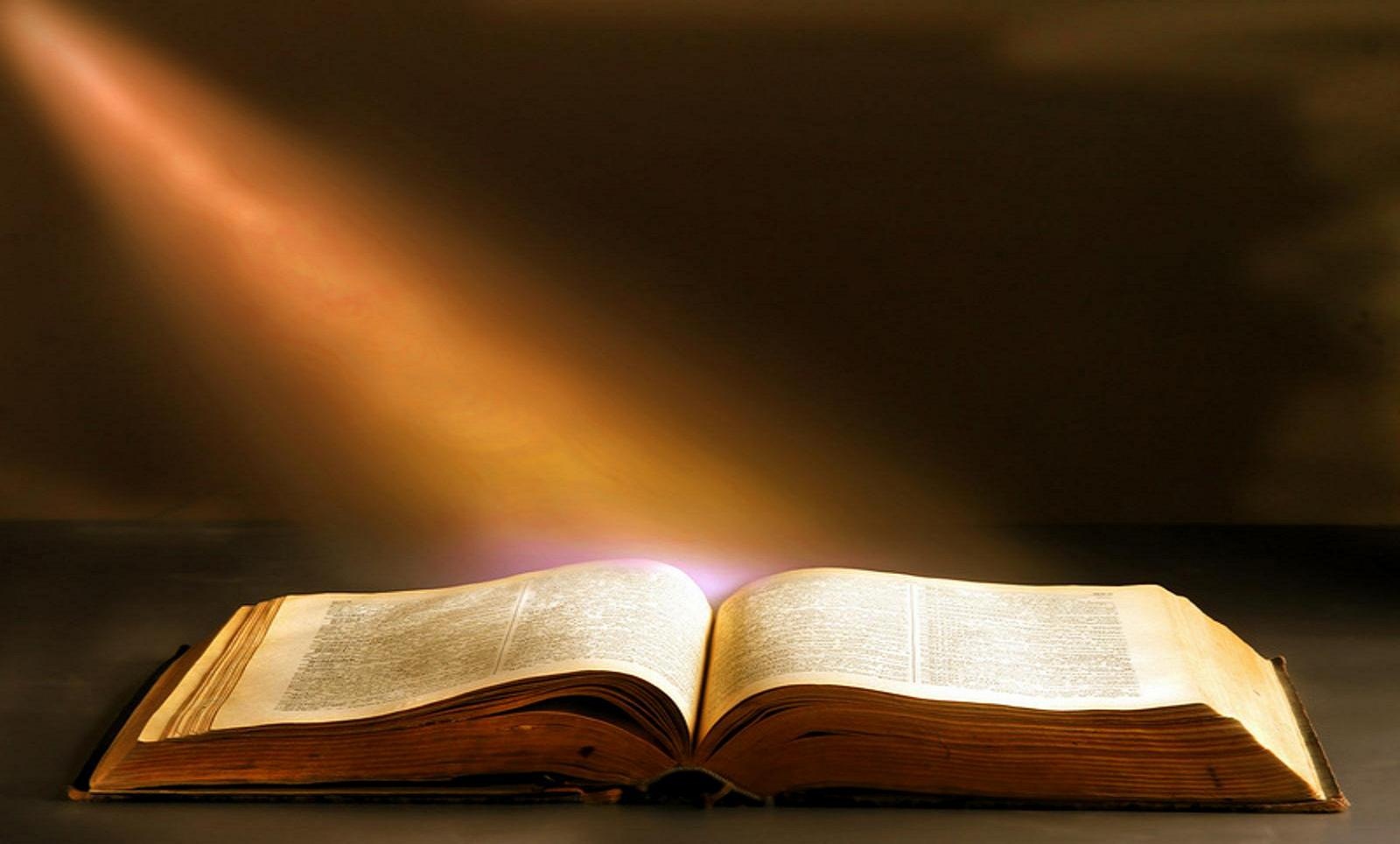 约9:18 犹太人不信他从前是瞎眼，后来能看见的，等到叫了他的父母来，
19 问他们说：这是你们的儿子吗﹖你们说他生来是瞎眼的，如今怎么能看见了呢﹖
約翰福音9:18-23
6
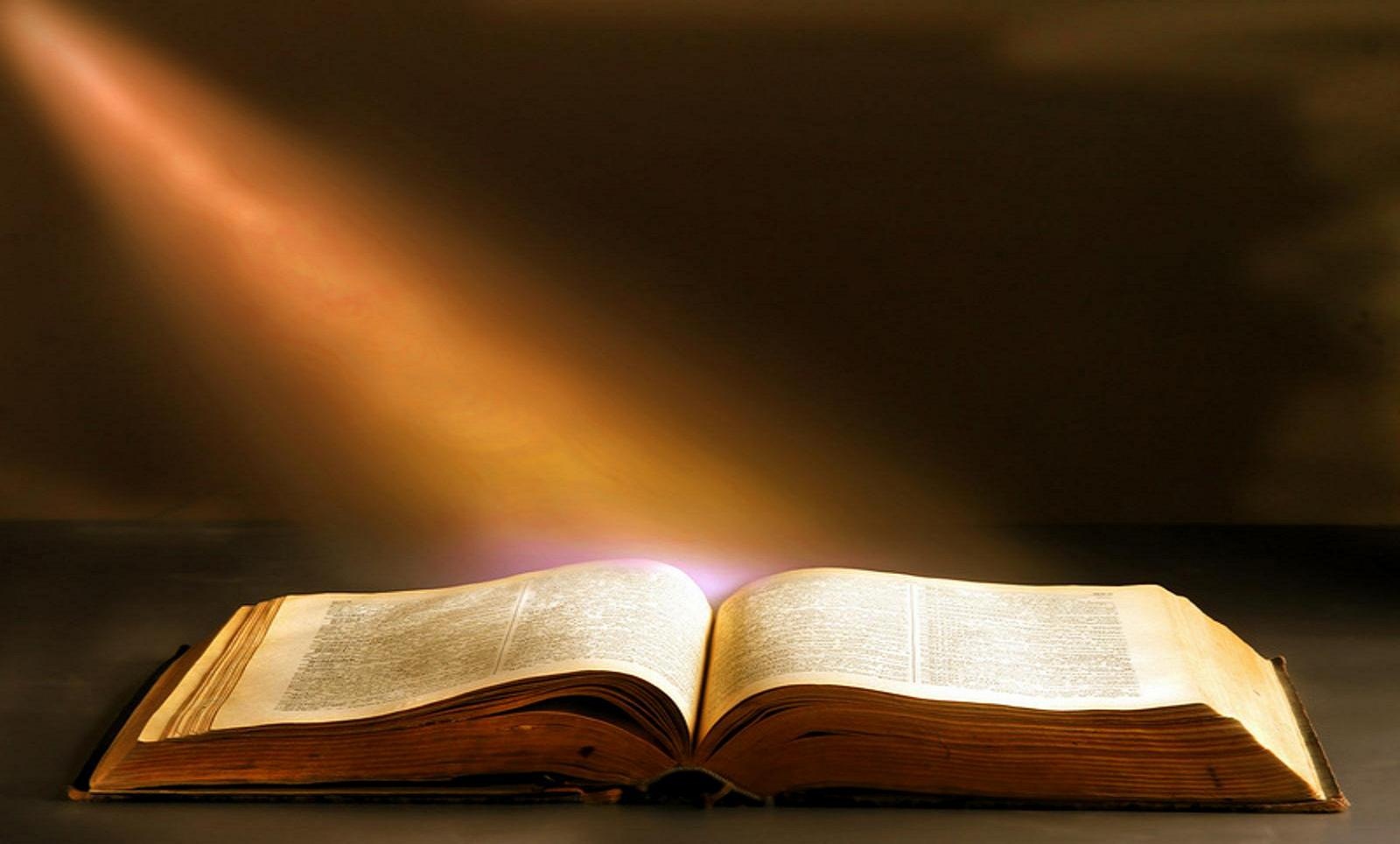 20 他父母回答说：他是我们的儿子，生来就瞎眼，这是我们知道的。
21 至于他如今怎么能看见，我们却不知道；是谁开了他的眼睛，我们也不知道。他已经成了人，你们问他吧，他自己必能说。
約翰福音9:18-23
7
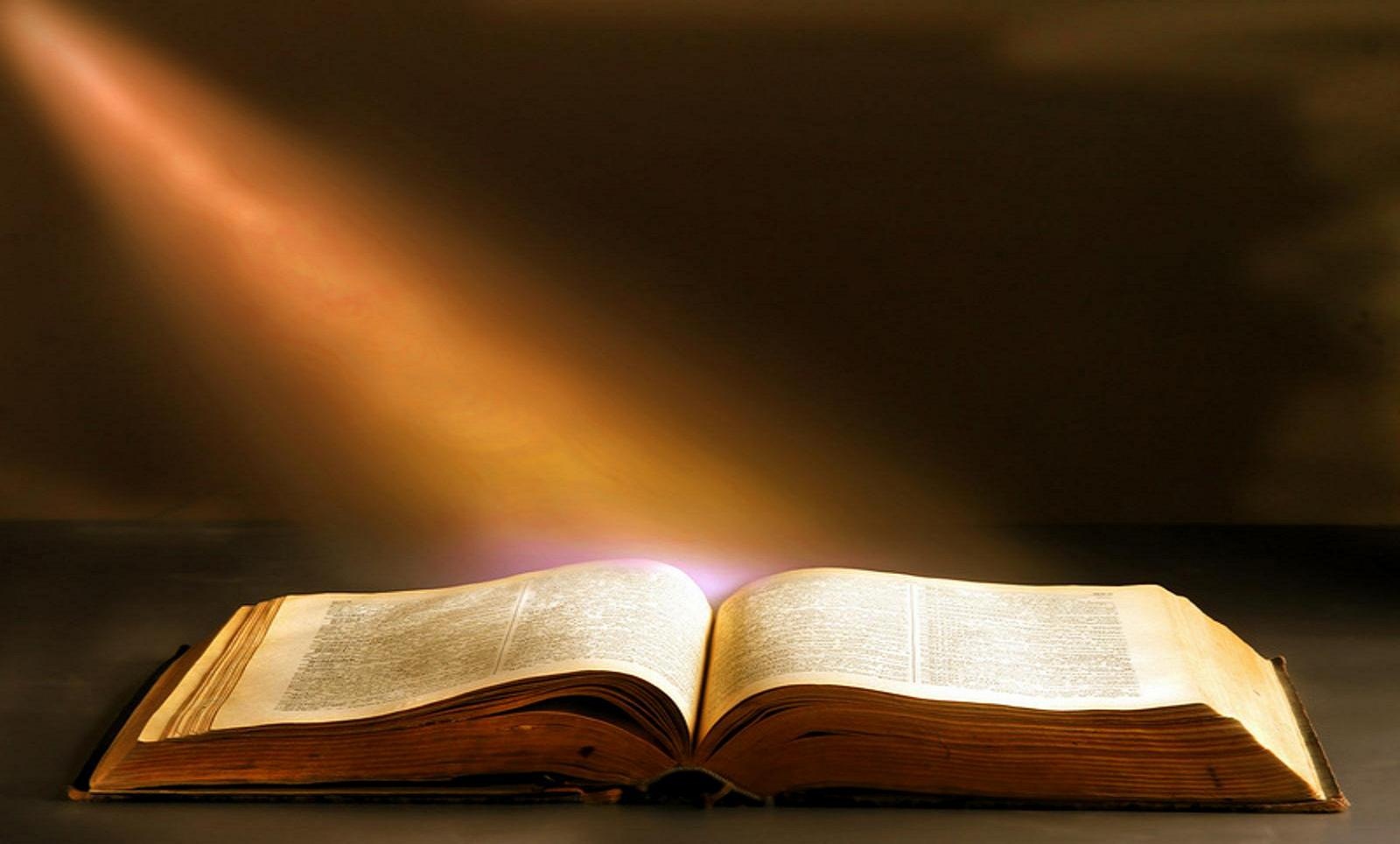 22 他父母说这话，是怕犹太人；因为犹太人已经商议定了，若有认耶稣是基督的，要把他赶出会堂。
23 因此他父母说：他已经成了人，你们问他吧。
約翰福音9:18-23
8
法利赛人第二次
叫了那从前瞎眼的人来
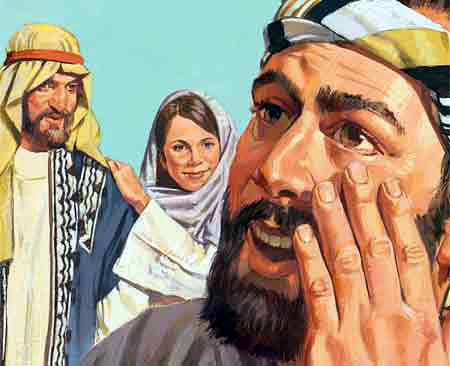 約翰福音9:24-34
9
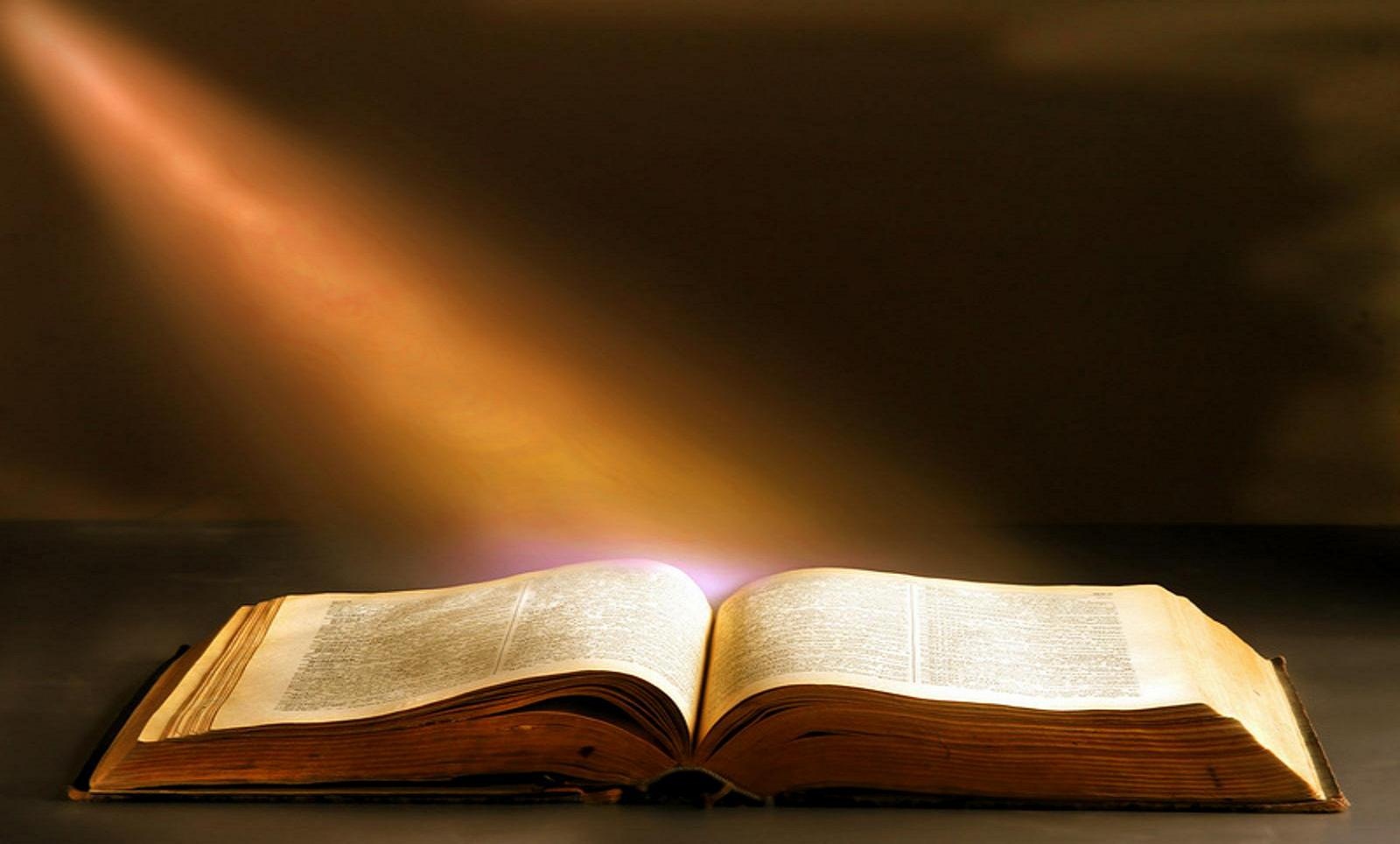 约9:24 所以法利赛人第二次叫了那从前瞎眼的人来，对他说：你该将荣耀归给神，我们知道这人是个罪人。
25 他说：他是个罪人不是，我不知道；有一件事我知道，从前我是眼瞎的，如今能看见了。
10
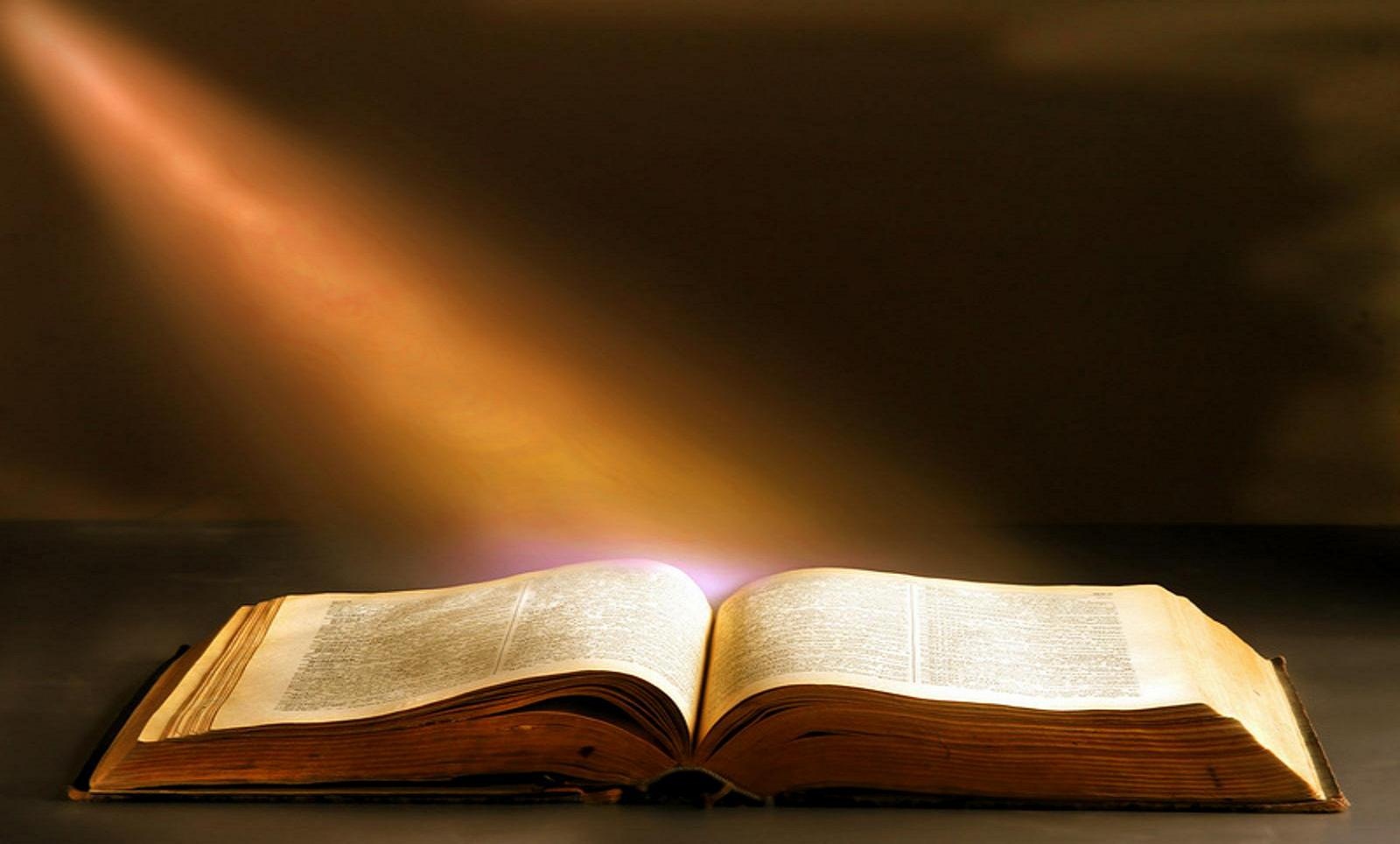 约9:26 他们就问他说：他向你做什么﹖是怎么开了你的眼睛呢﹖
约9:27 他回答说：我方才告诉你们，你们不听，为什么又要听呢﹖莫非你们也要作他的门徒吗﹖
11
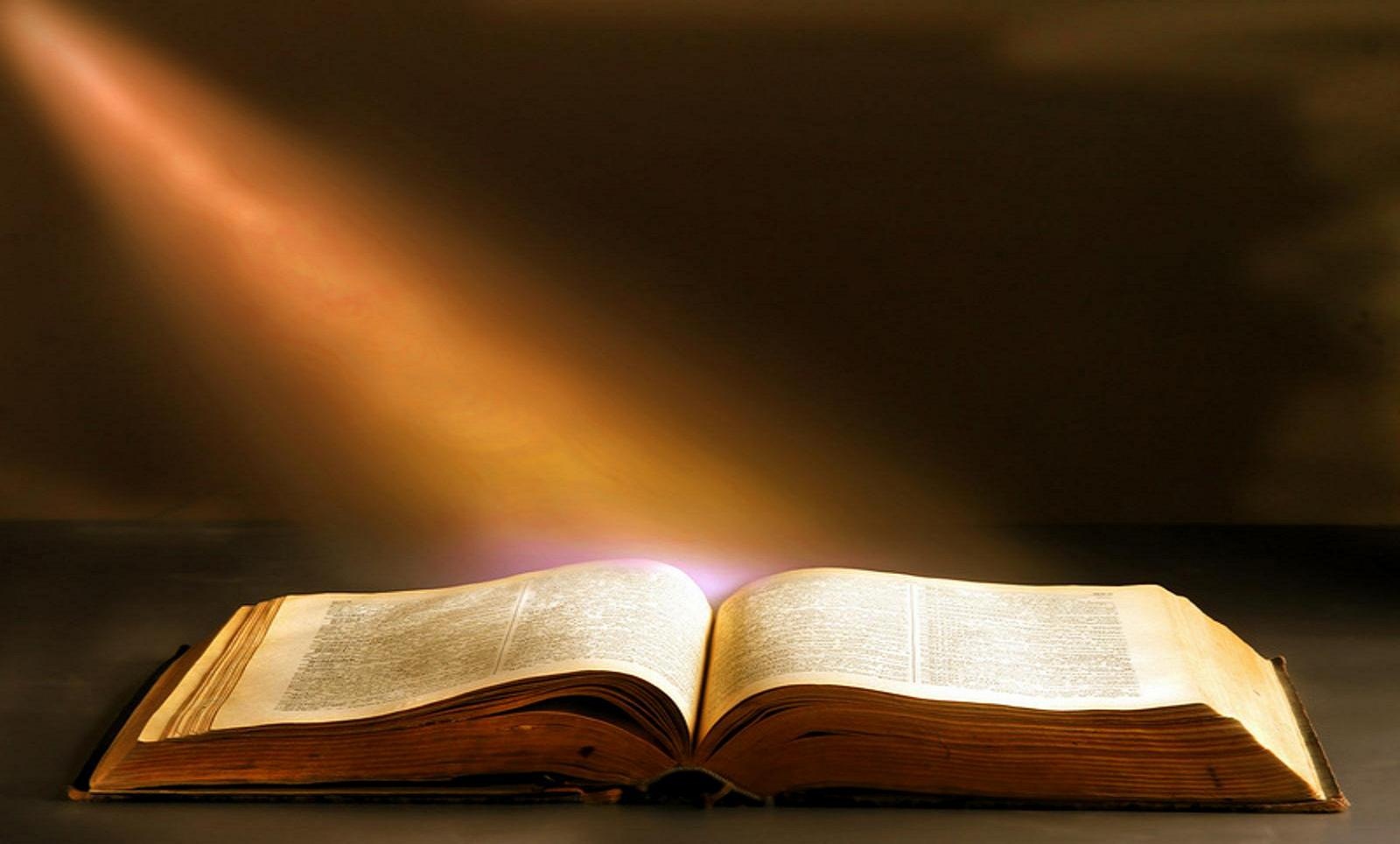 约9:28 他们就骂他说：你是他的门徒；我们是摩西的门徒。
约9:29 神对摩西说话是我们知道的；只是这个人，我们不知道他从哪里来！
12
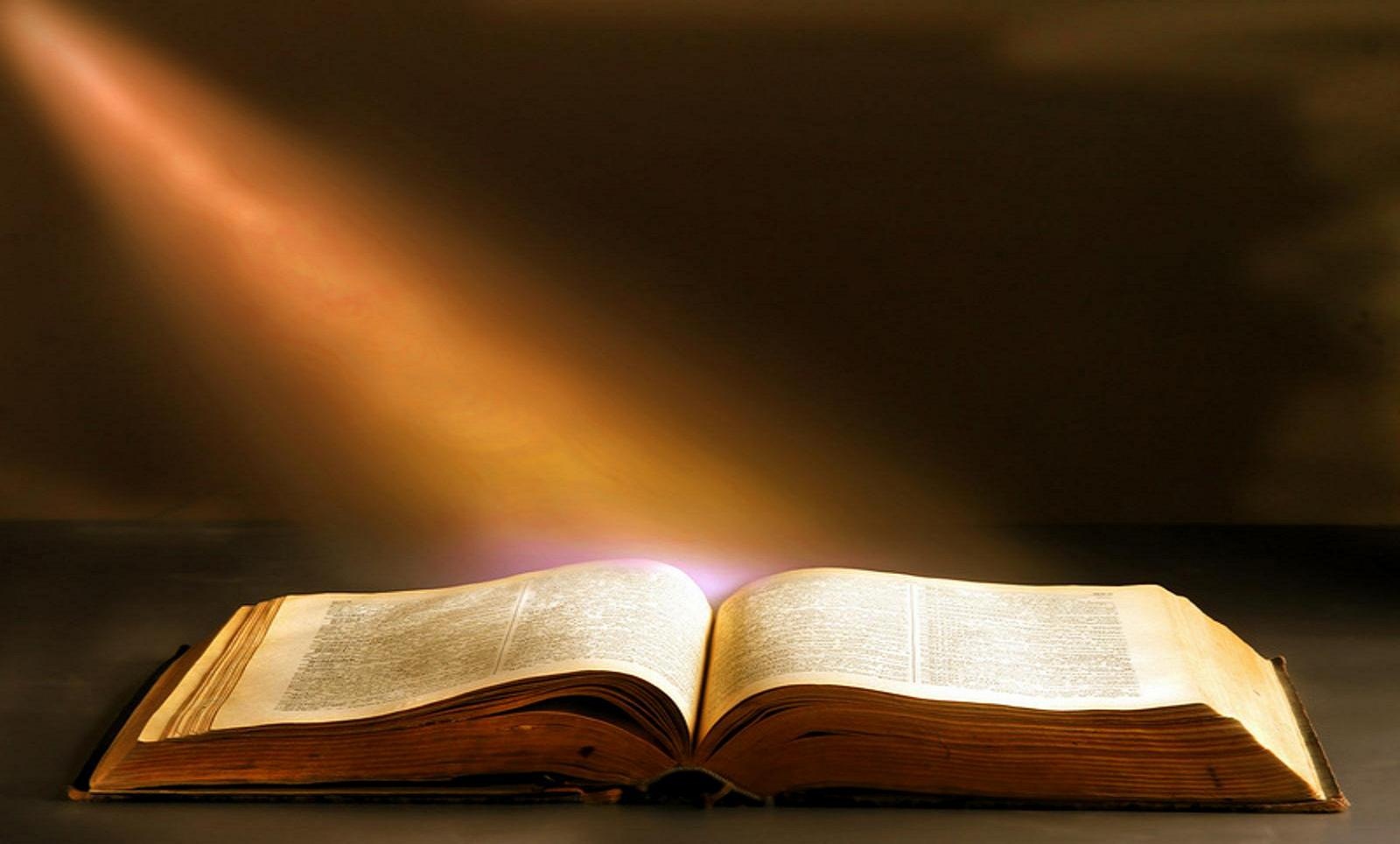 约9:30 那人回答说：他开了我的眼睛，你们竟不知道他从哪里来，这真是奇怪！
约9:31 我们知道神不听罪人，惟有敬奉神、遵行他旨意的，神才听他。
13
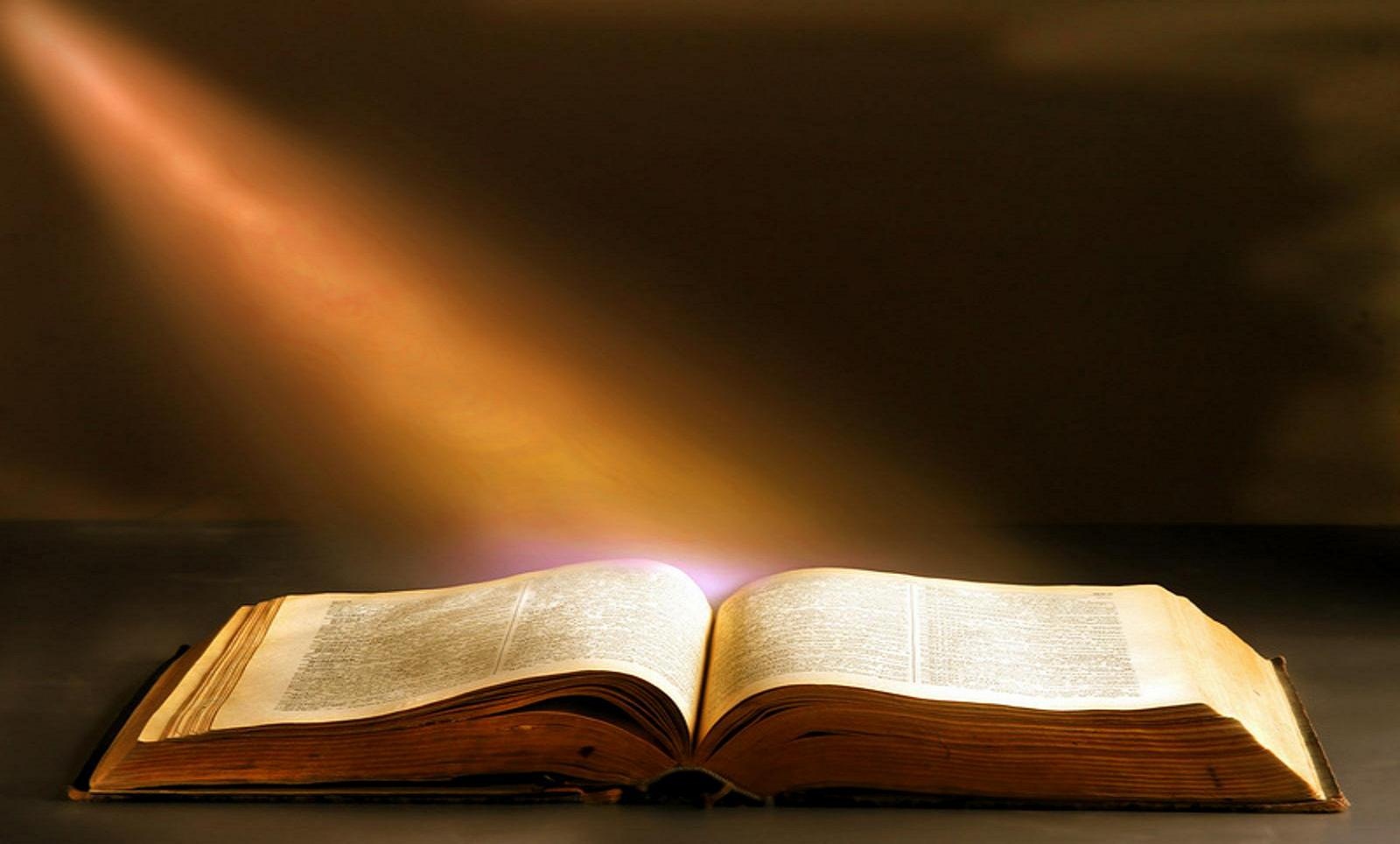 约9:32 从创世以来，未曾听见有人把生来是瞎子的眼睛开了。
约9:33 这人若不是从神来的，什么也不能做。
14
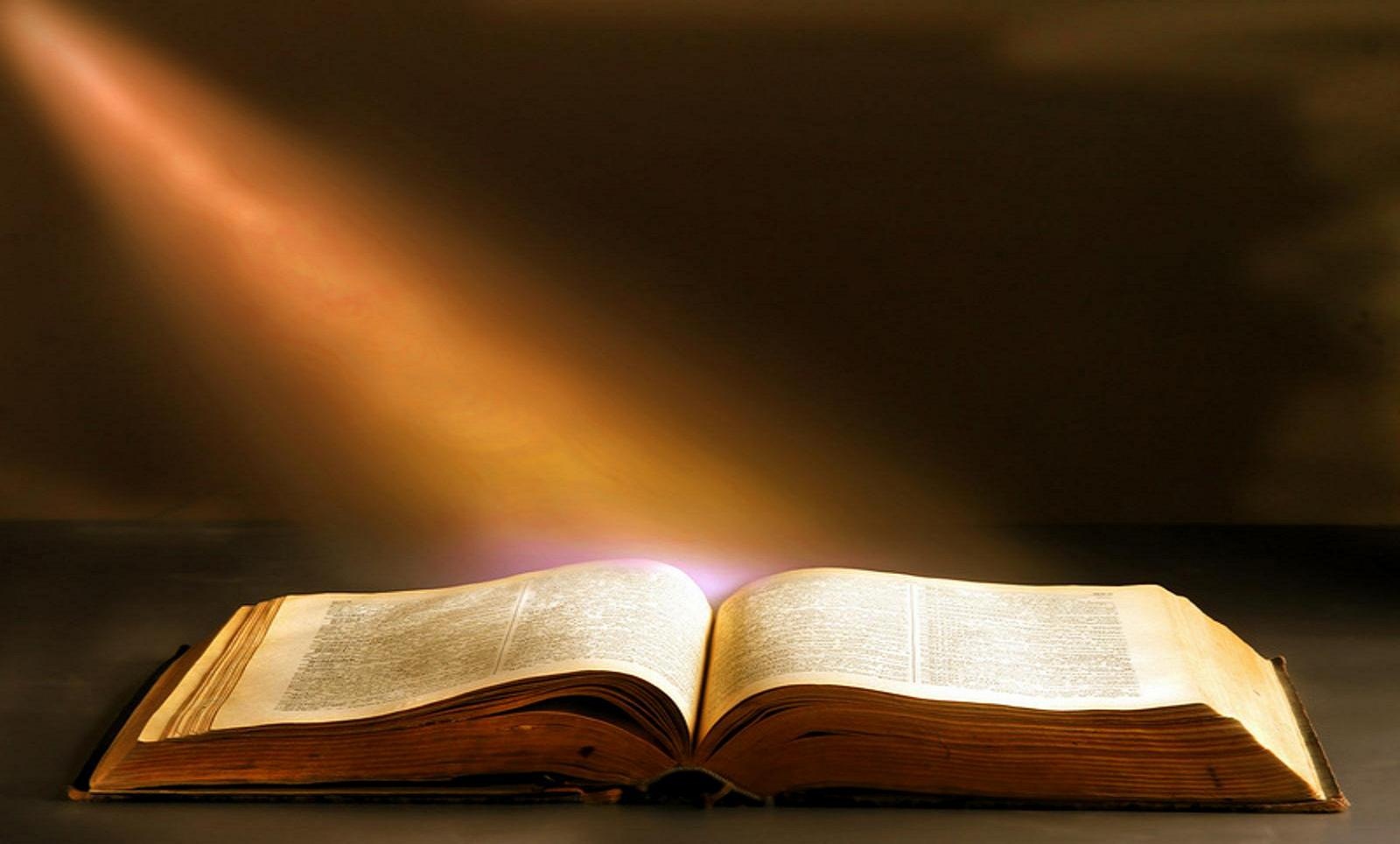 约9:34 他们回答说：你全然生在罪孽中，还要教训我们吗﹖于是把他赶出去了。
15
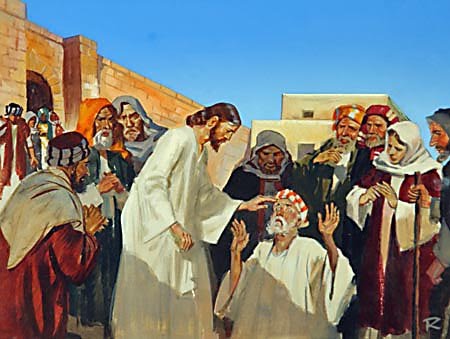 主啊，我信
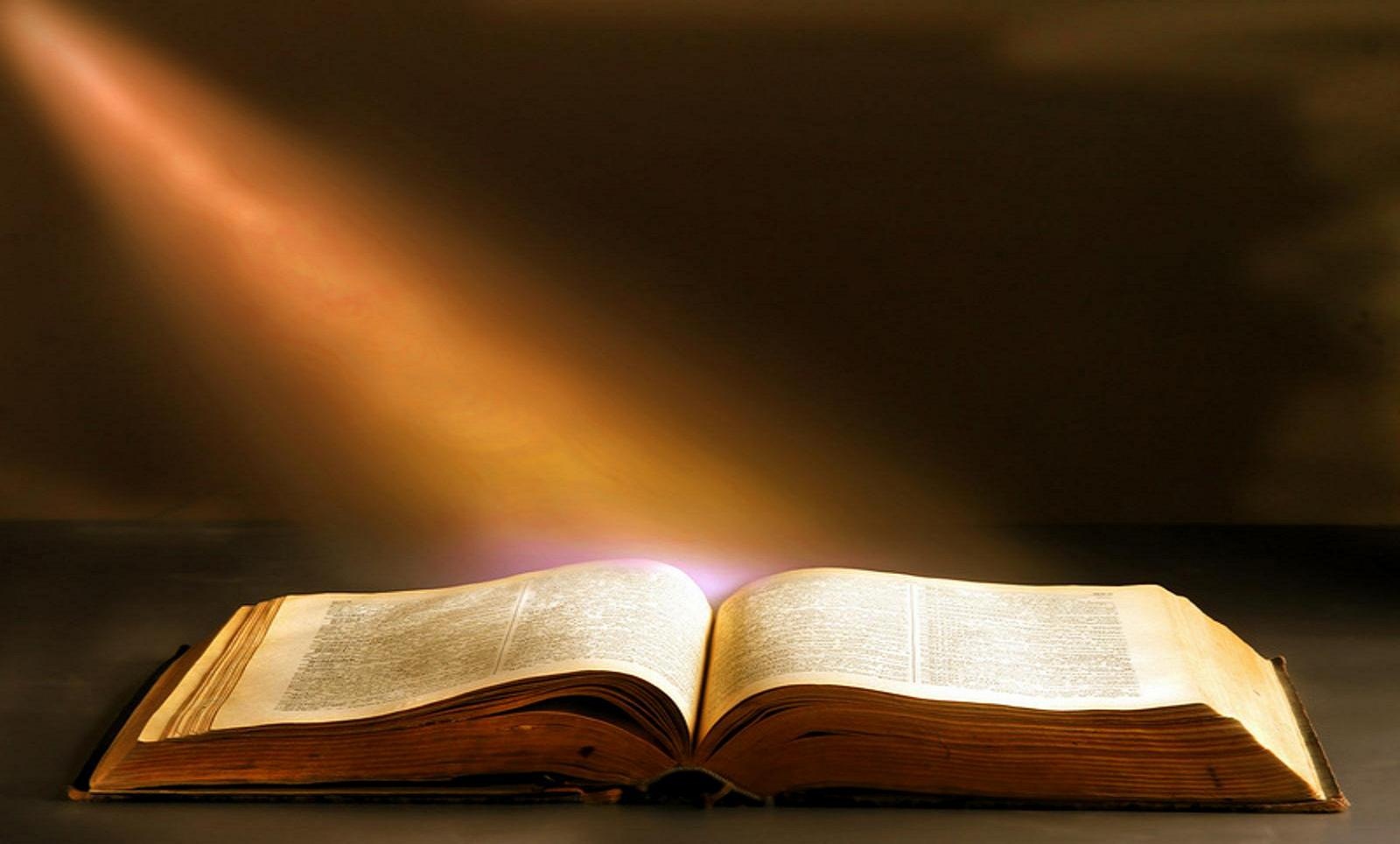 約翰福音9:35-38
           39-41
16
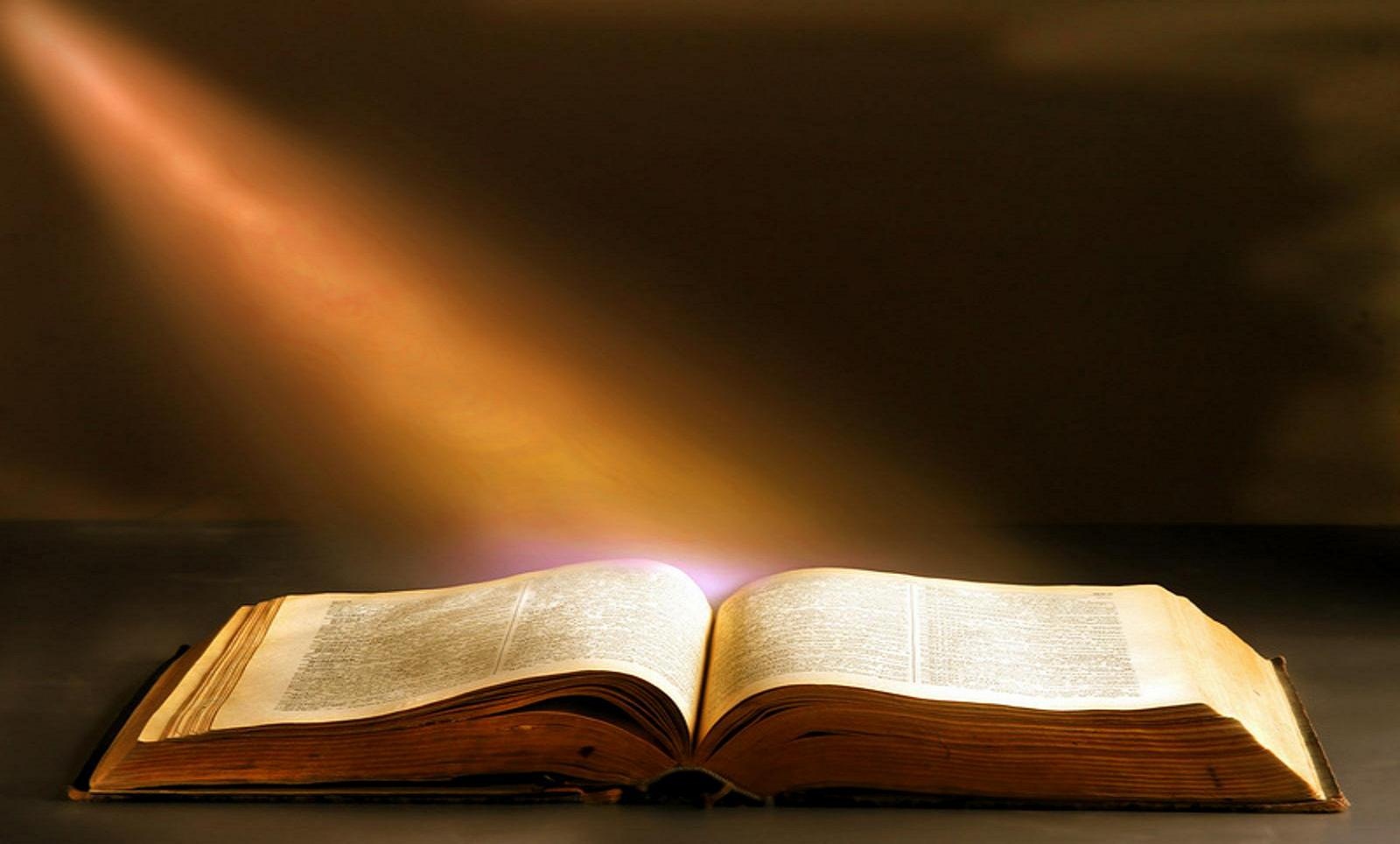 35耶稣听说他们把他赶出去，
后来遇见他 (εὑρὼν  αὐτὸν )，就说：你信神的儿子吗﹖
36他回答说：主啊，谁是神的儿子，叫我信他呢﹖
約翰福音9:35-38
17
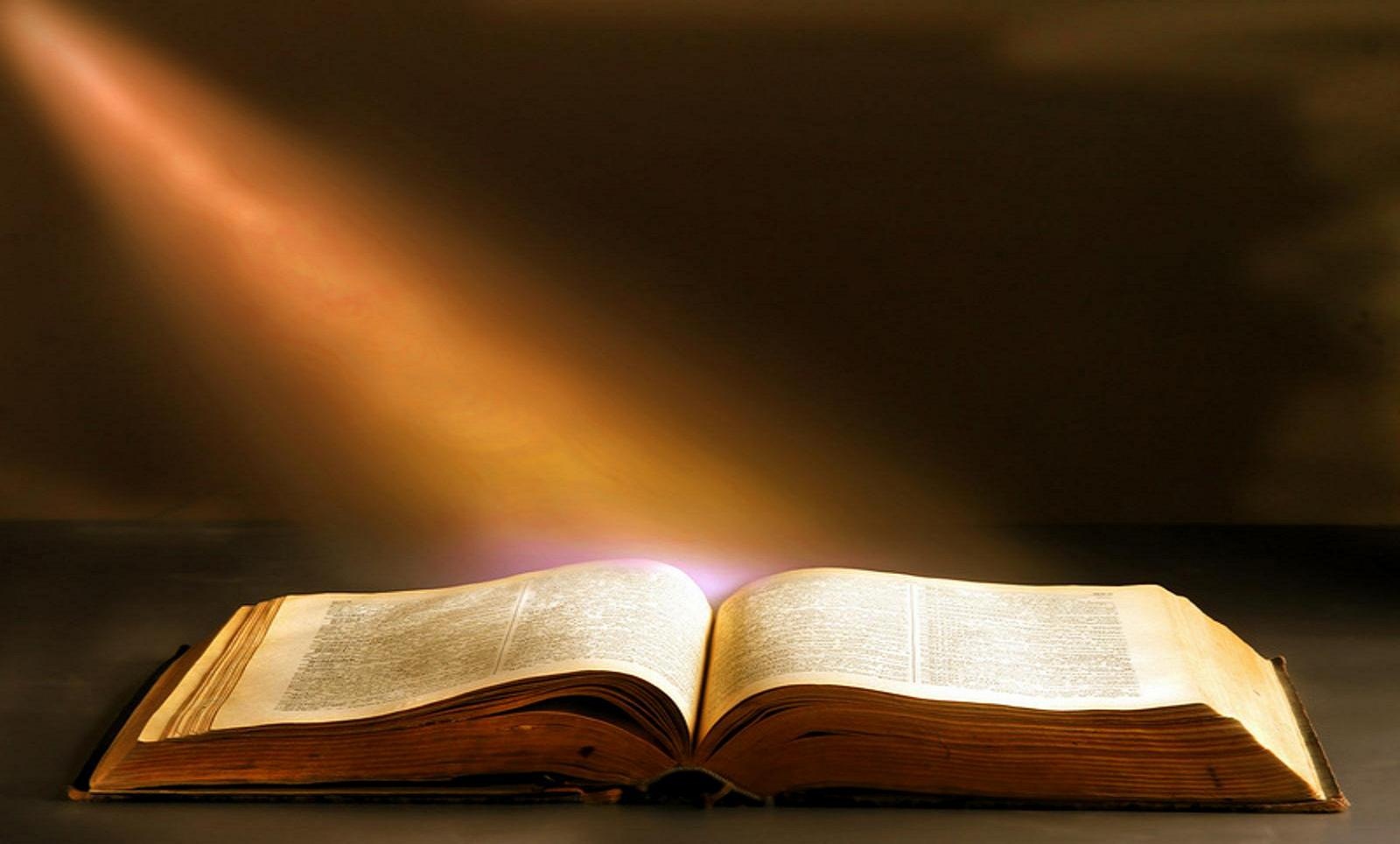 37耶稣说：你已经看见他，现在和你说话的就是他。
38他说：主啊，我信！就拜耶稣。
約翰福音9:35-38
18
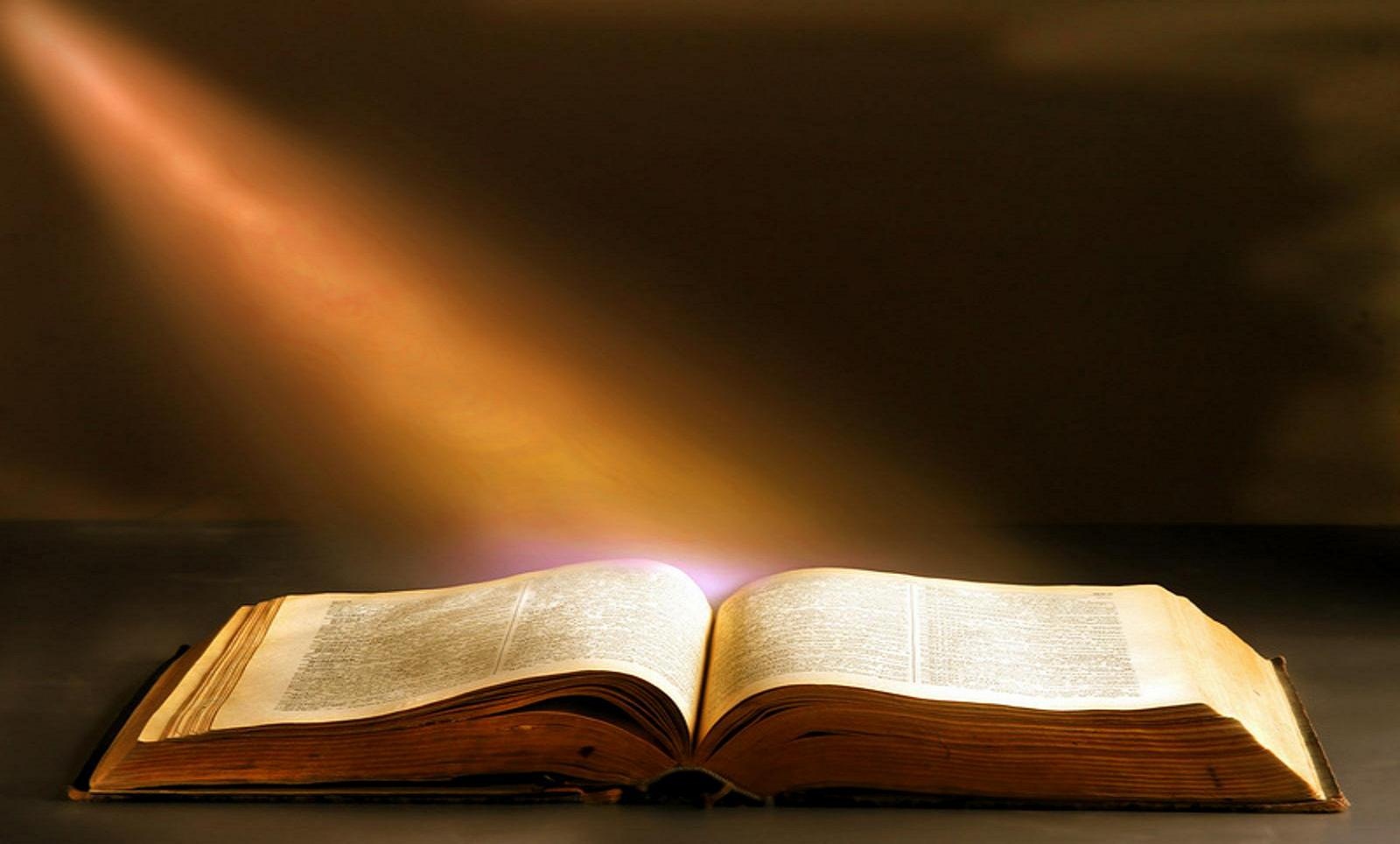 39耶稣说：我为审判到这世上来，叫不能看见的，可以看见；能看见的，反瞎了眼。40同他在那里的法利赛人听见这话，就说：难道我们也瞎了眼吗﹖
約翰福音9:39-41
19
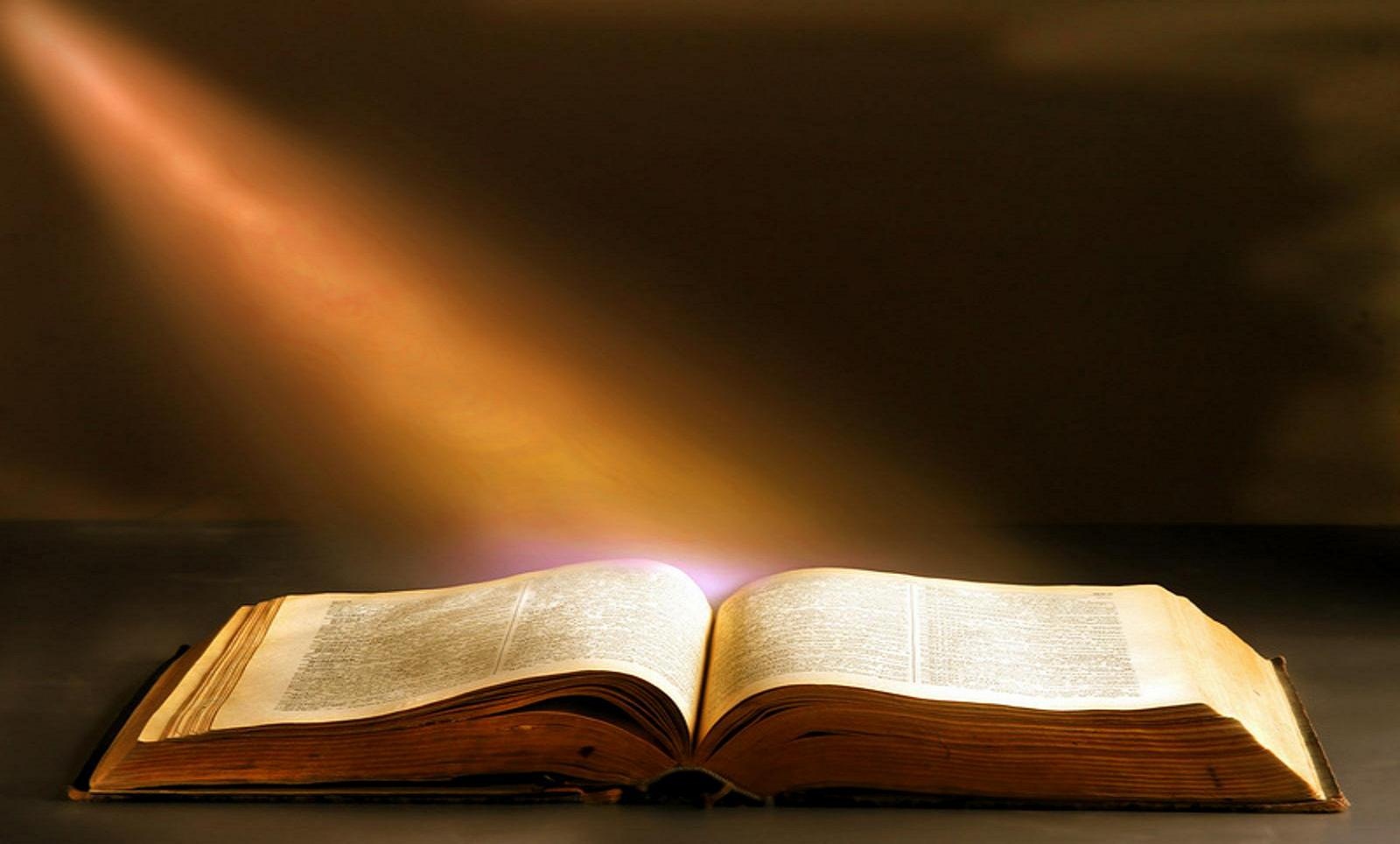 41耶稣对他们说：你们若瞎了眼，就没有罪了；但如今你们说我们能看见，所以你们的罪还在。
約翰福音9:39-41
20
如果我们的福音蒙蔽，就是蒙蔽在灭亡的人身上。此等不信之人
被这世界的神弄瞎了心眼，

不叫基督荣耀福音的光照着他们。基督本是神的像。
哥林多后书4: 3-4
21
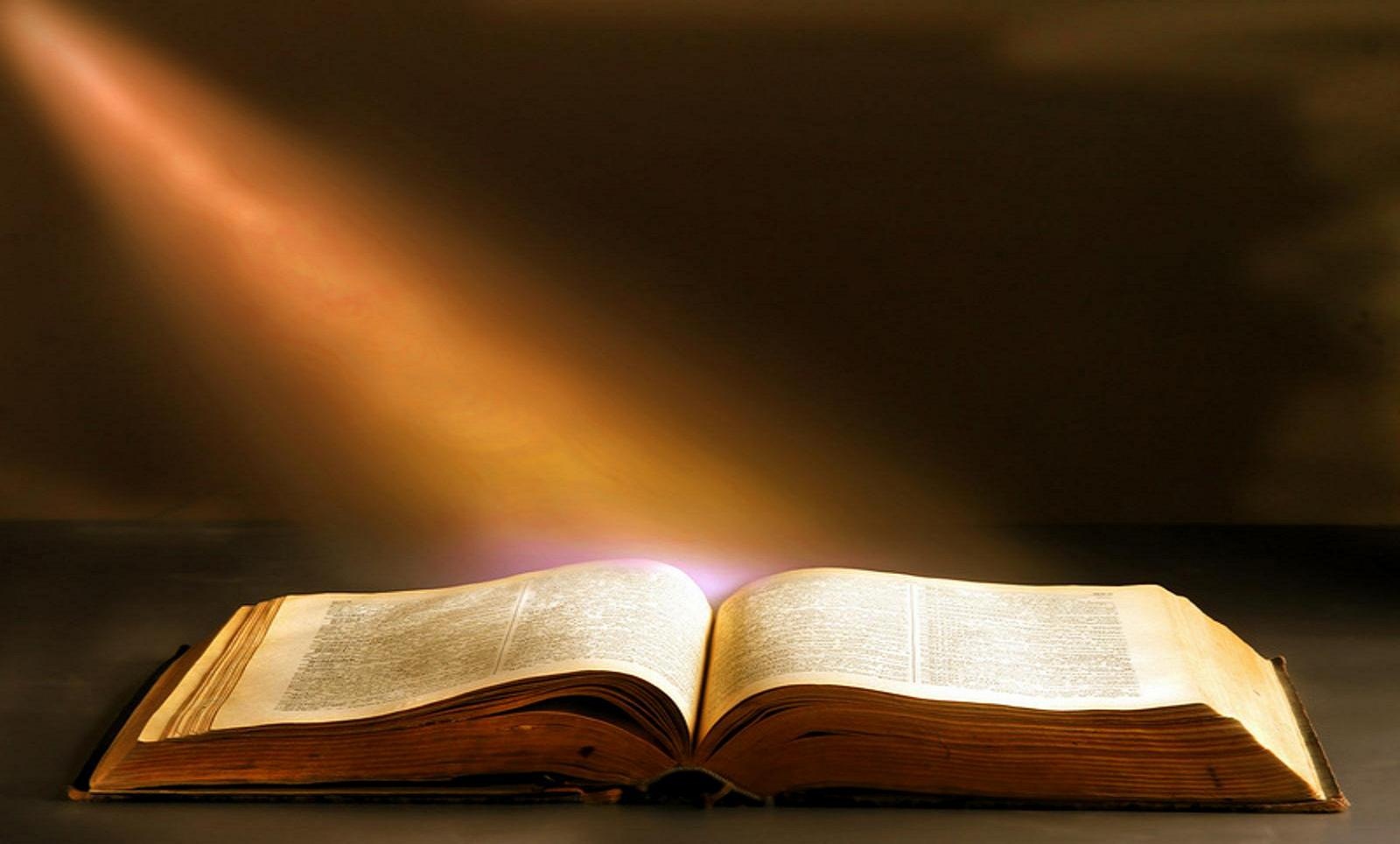 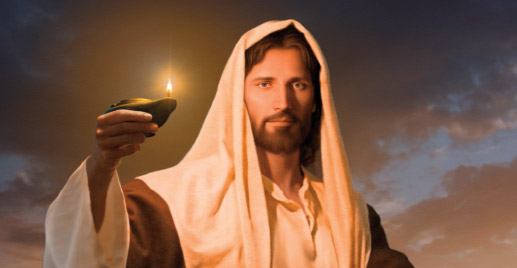 为主作见证      荣耀神的名
22
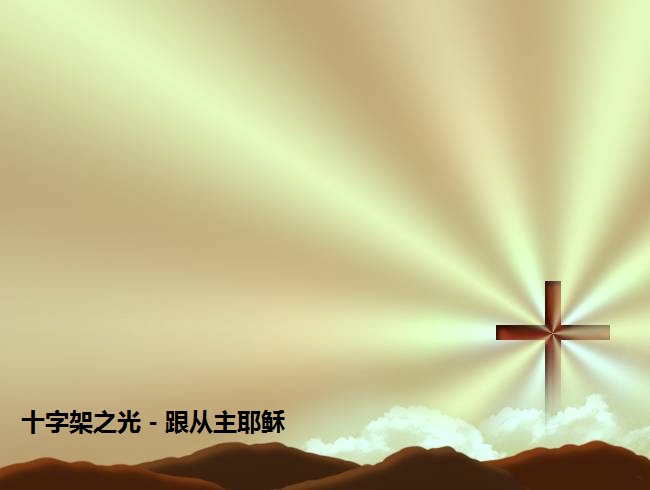 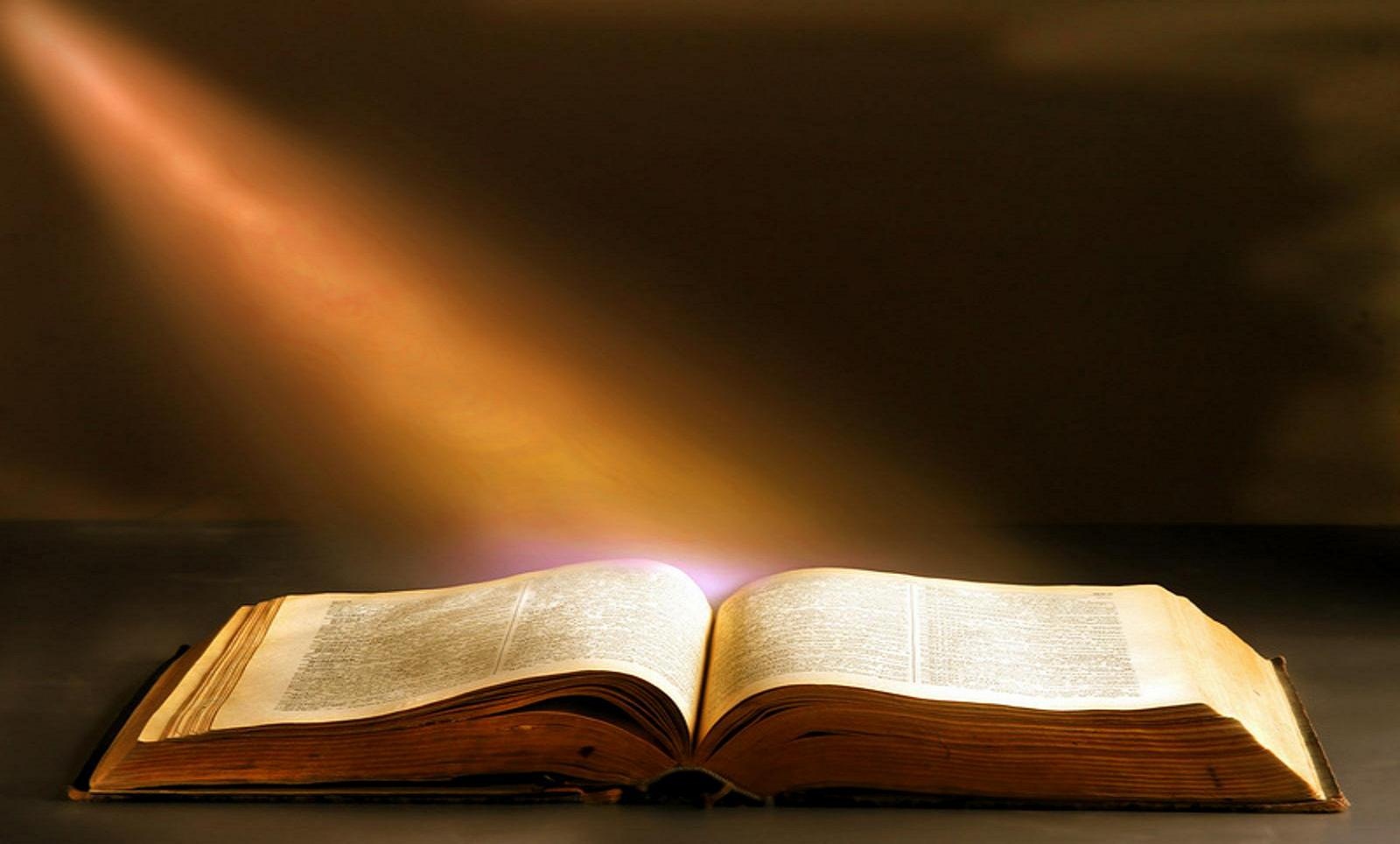 需要生命之光
23
耶稣又对众人说：

我是世界的光。
		跟从我的，就不在黑暗里走，
		必要得着生命的光。
約翰福音8:12
24
我就是门；凡从我进来的，必然得救，并且出入得草吃。

盗贼来，无非要偷窃，杀害，毁坏；
我来了，是要叫人得生命，并且得的更丰盛。
約翰福音10:9-10
25
凡事受了责备，就被光显明出来，
因为一切能显明的就是光(以弗所书5:13)

生命的光照进黑暗
	显现人藏匿在内心的罪
	生命要得着改变回转归向基督
	引领人的方向
26
求你开我的眼睛，
使我看出你律法中的奇妙。

求你使我明白你的训词，
我就思想你的奇事。
詩篇119:18，27
27
日头不再作你白昼的光，月亮也不再发光照耀你。耶和华却要作你永远的光，你神要为你的荣耀

你的日头不再下落；你的月亮也不退缩；因为耶和华必作你永远的光。你悲哀的日子也完毕了
以賽亞書60:19-20
28
那暗昧无益的事，不要与人同行，倒要责备行这事的人；
因为他们暗中所行的，就是提起来也是可耻的。

凡事受了责备，就被光显明出来，因为一切能显明的就是光。
以弗所書 5:11-13
29
从前你们是暗昧的，
但如今在主里面是光明的，
行事为人就当像光明的子女。

光明所结的果子
就是一切良善、公义、诚实。
以弗所書 5: 8-9
30
所以主说：你这睡着的人当醒过来，从死里复活！基督就要光照你了
以弗所書 5:14
31
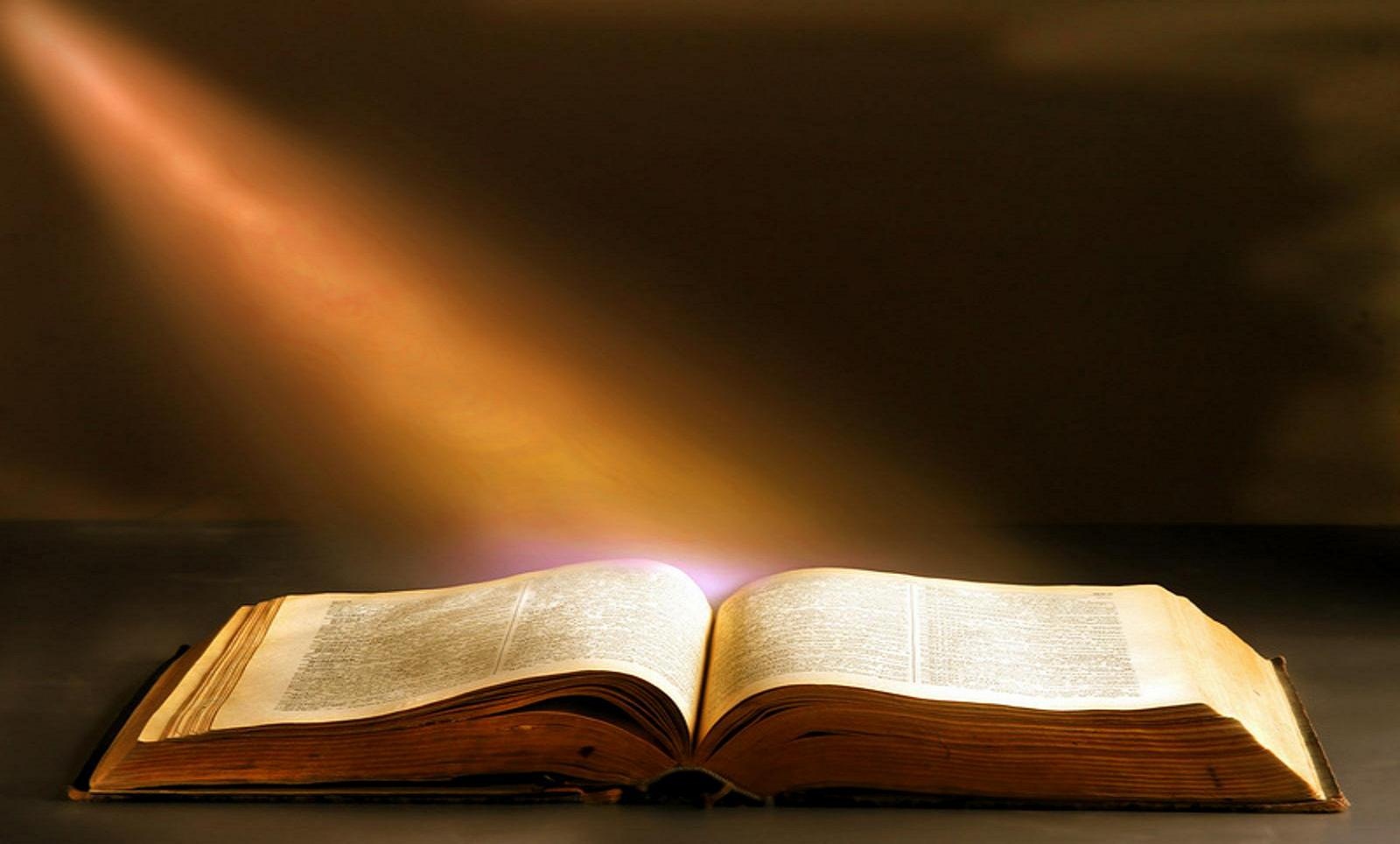 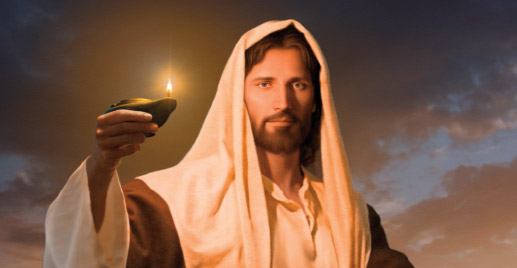 为主作见证      荣耀神的名
32
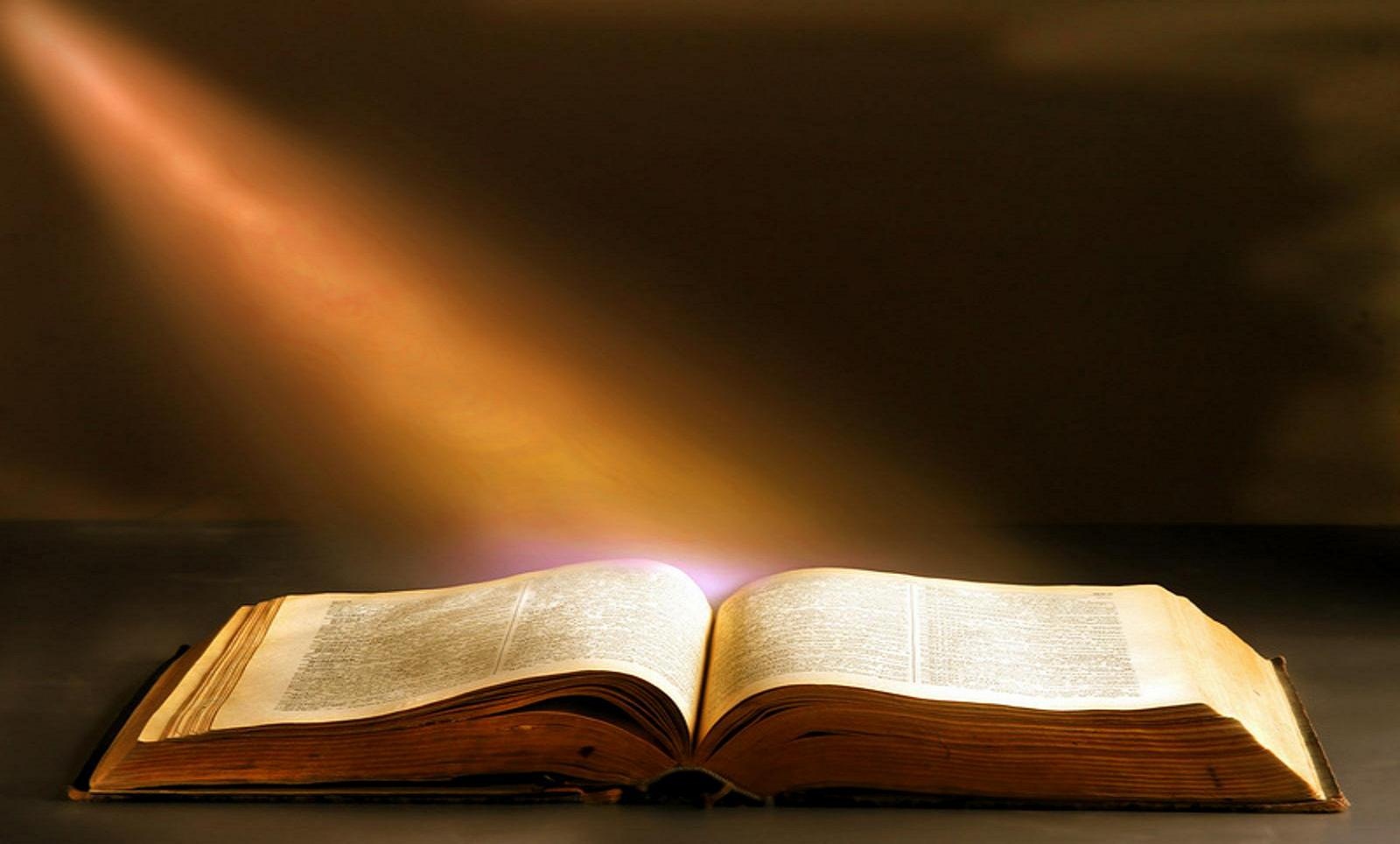 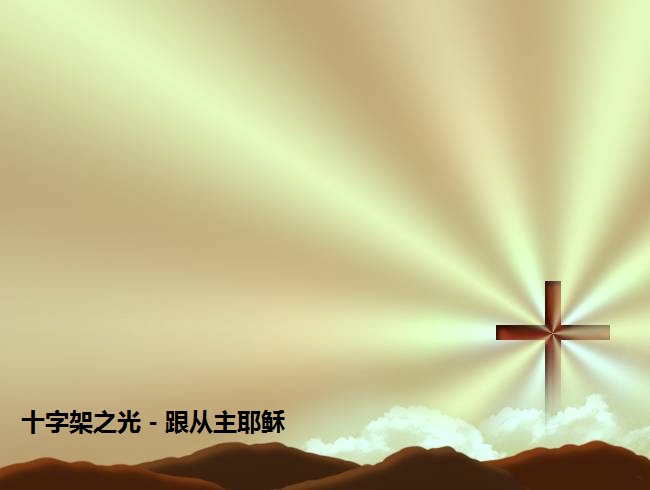 承认自己是瞎眼
33
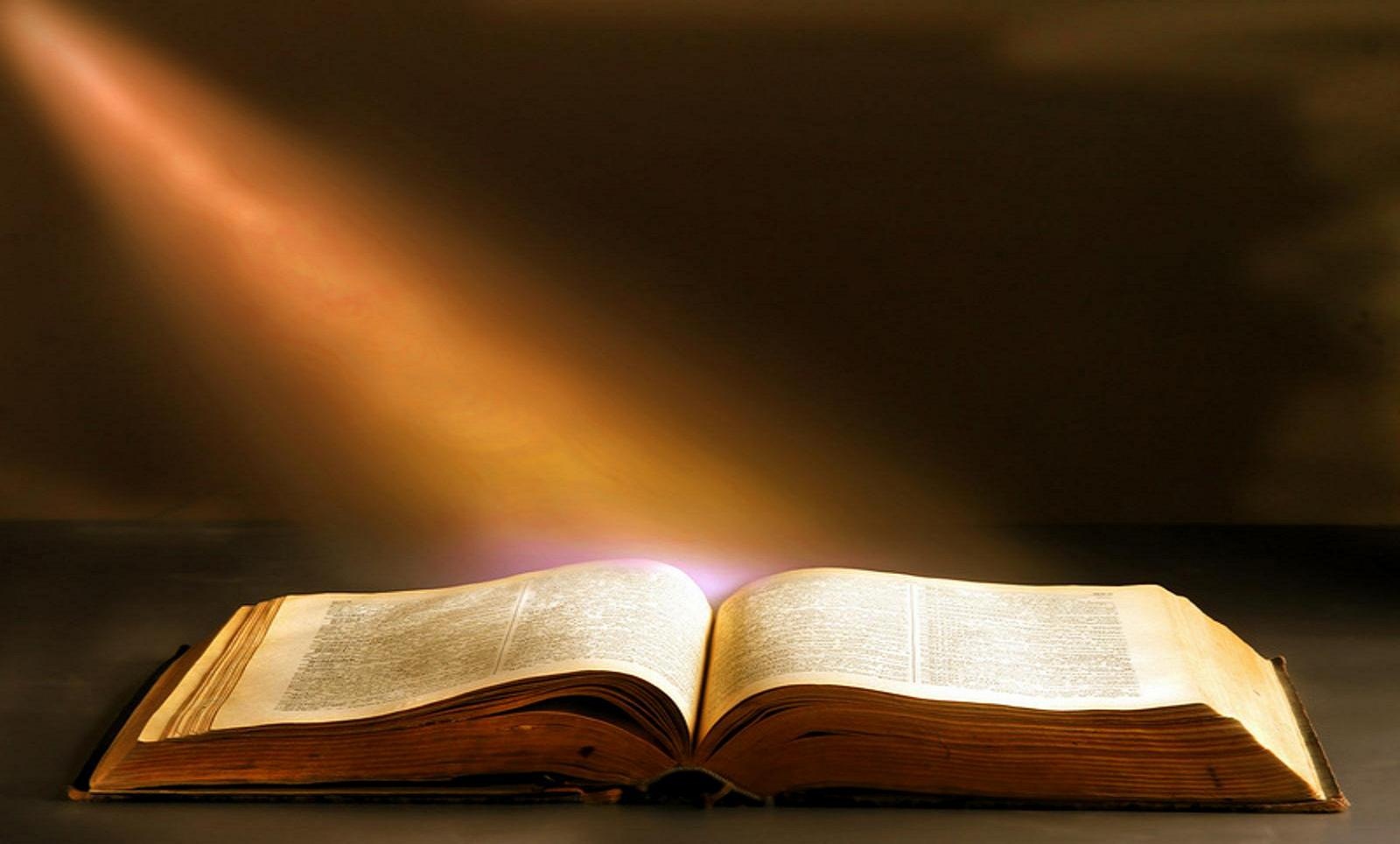 承认自己是瞎眼
	需要生命之光
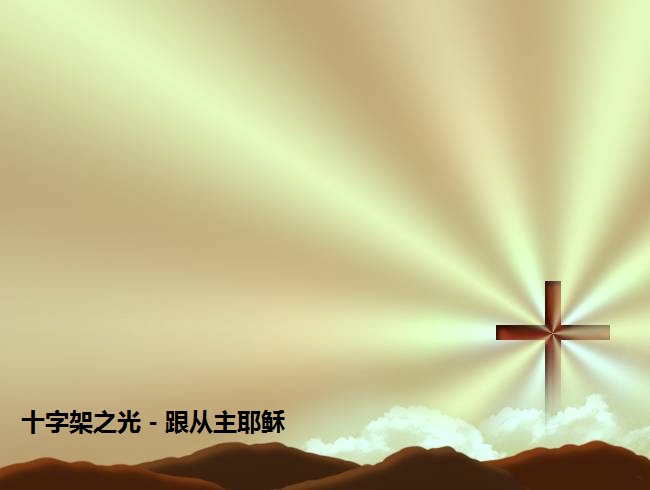 34
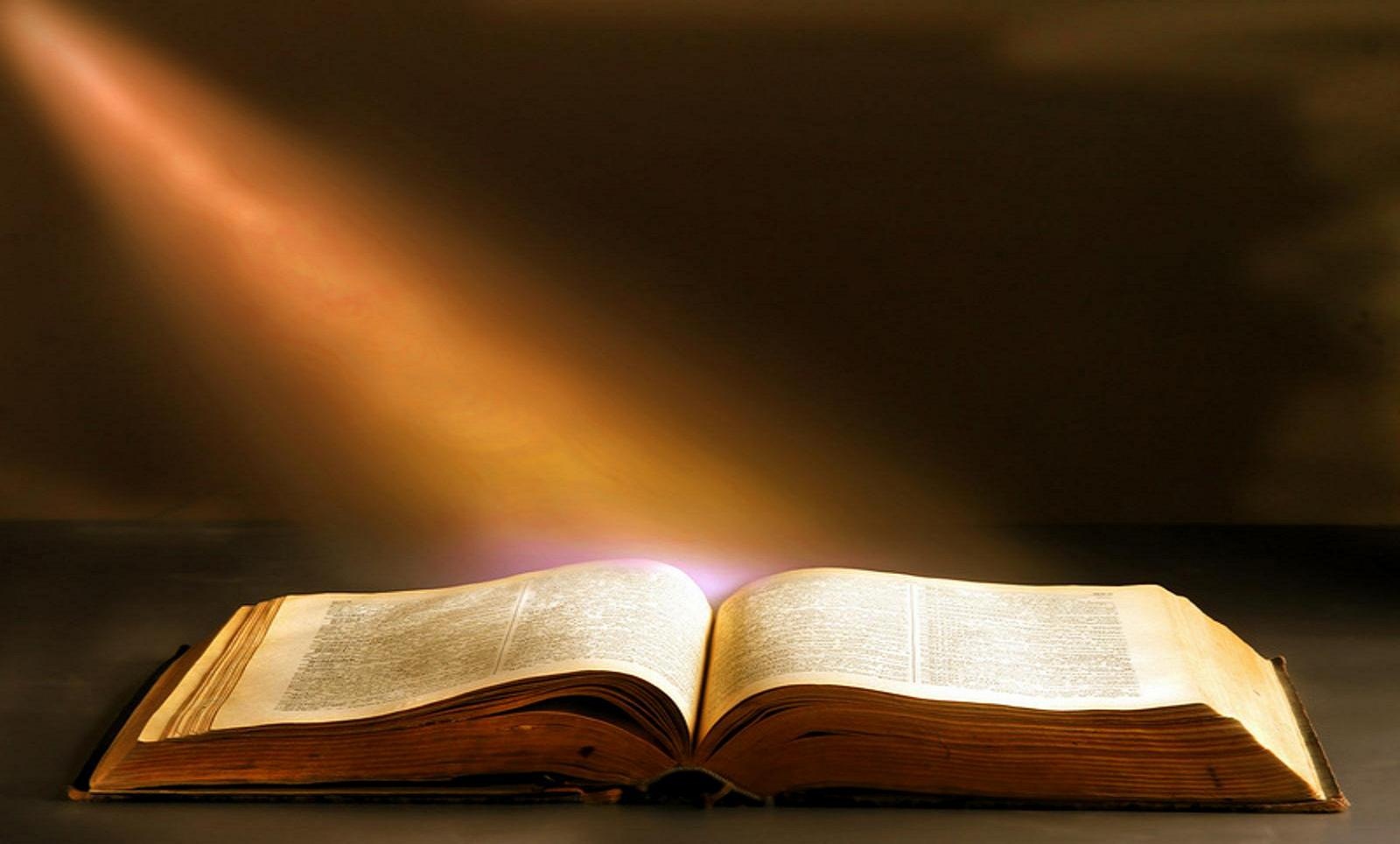 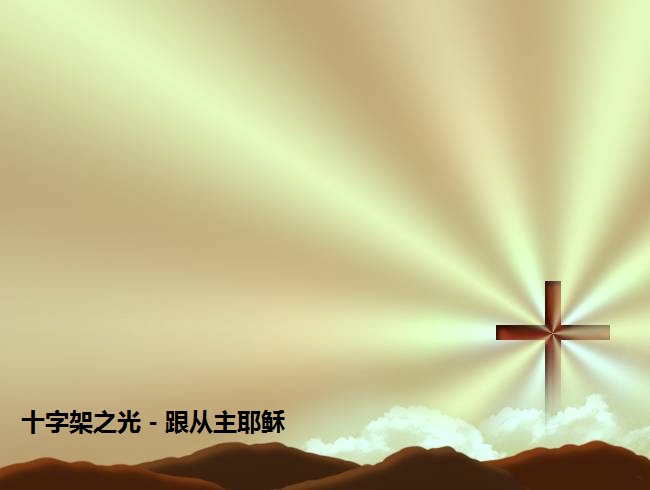 承认自己是瞎眼
	需要生命之光
		为主作见证 荣耀神的名
35